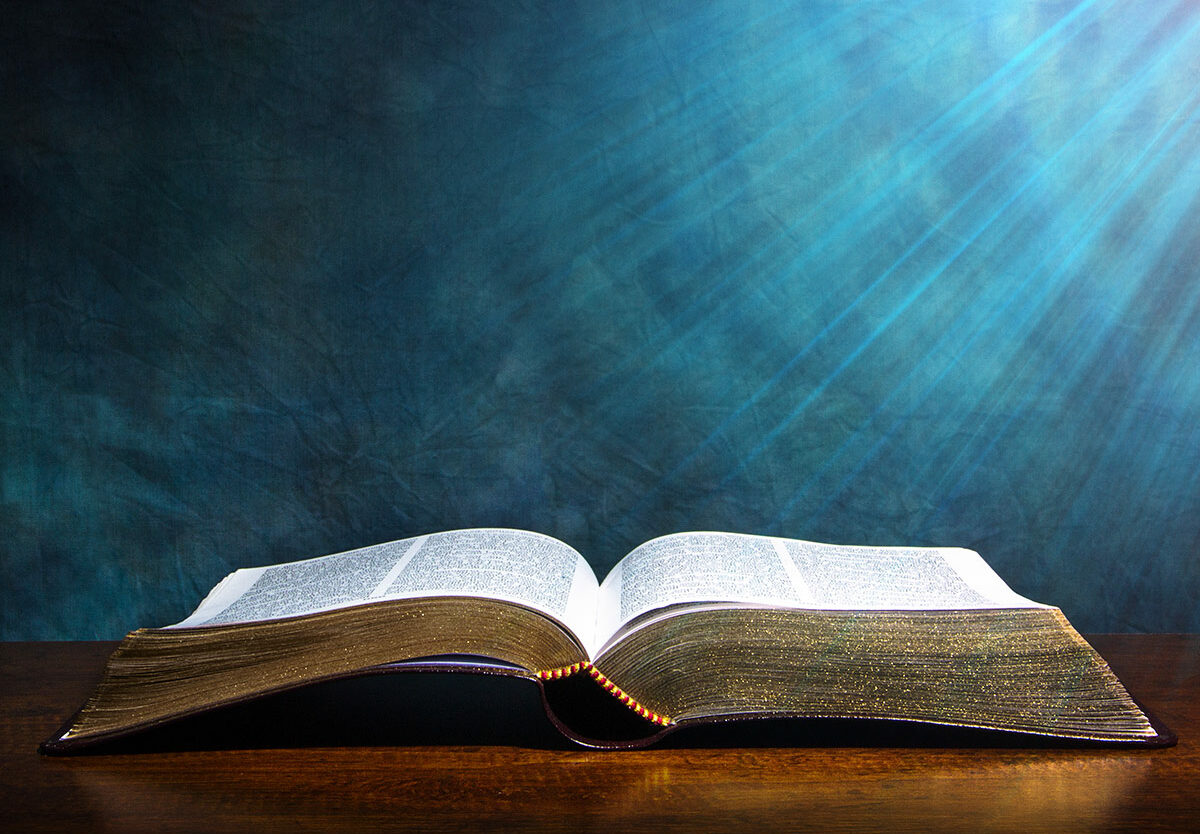 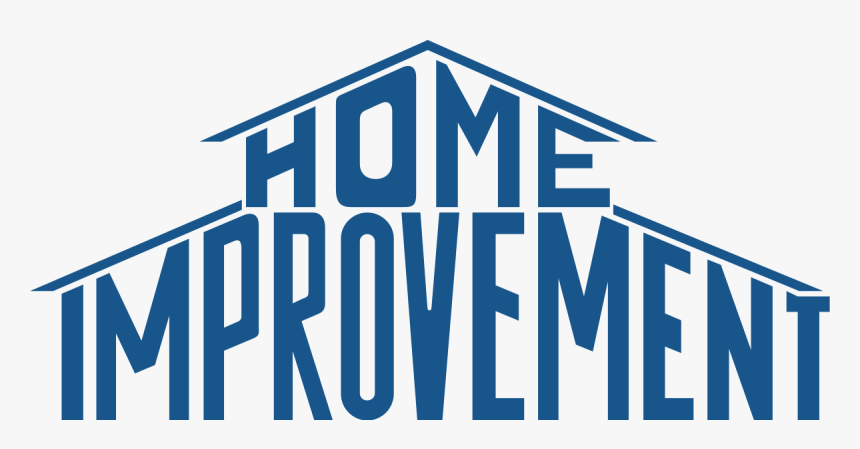 Home Improvement
Commitment in Marriage
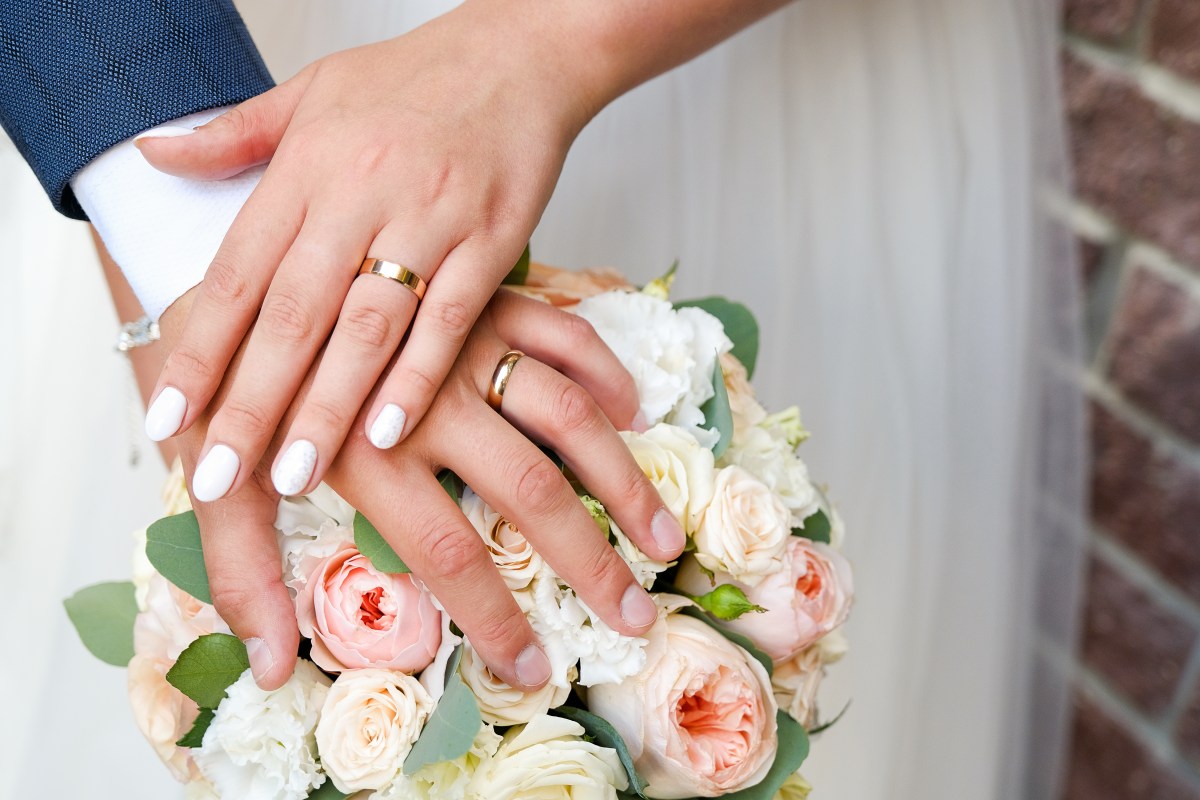 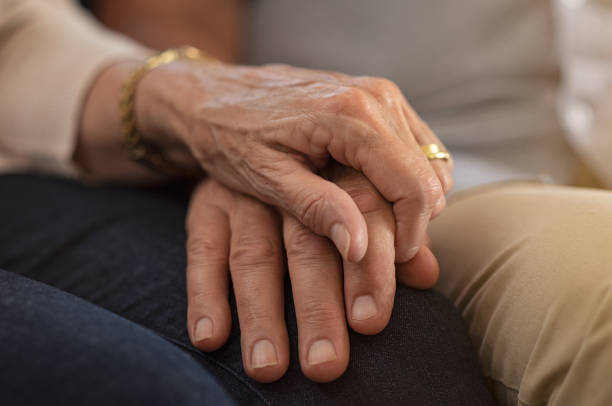 Commitment
“A pledge or promise to do something.”
“To obligate oneself to a particular course of action.”
Such a pledge or obligation must be combined with “a certain amount of effort and zeal applied to achieving the goal.”
“If a man makes a vow to the Lord, or swears an oath to bind himself by some agreement, he shall not break his word; he shall do according to all that proceeds out of his mouth” (Num. 30:2).

“When you make a vow to God, do not delay to pay it; for He has no pleasure in fools. Pay what you have vowed —  better not to vow than to vow and not pay” (Eccl. 5:4-5).
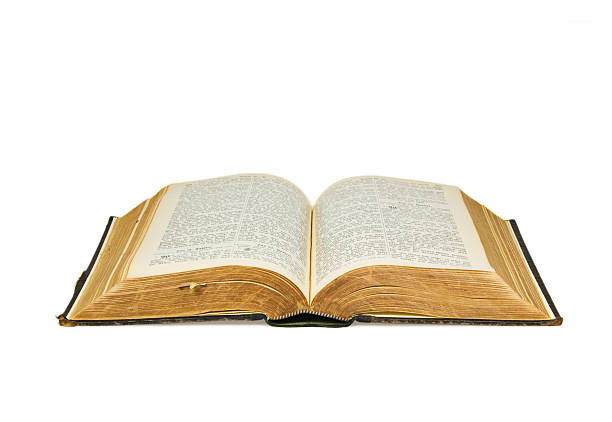 God’s Marriage Law Requires a Commitment
And He answered and said to them, “Have you not read that He who made them at the beginning ‘made them male and female,’  
and said, ‘For this reason a man shall leave his father and mother and be joined to his wife, and the two shall become one flesh’?  
So then, they are no longer two but one flesh. Therefore what God has joined together, let not man separate.” 
Matthew 19:4-6
1. Commitment to the Lord
“And not only as we had hoped, but they first gave themselves to the Lord, and then to us by the will of God.” 

2 Corinthians 8:5
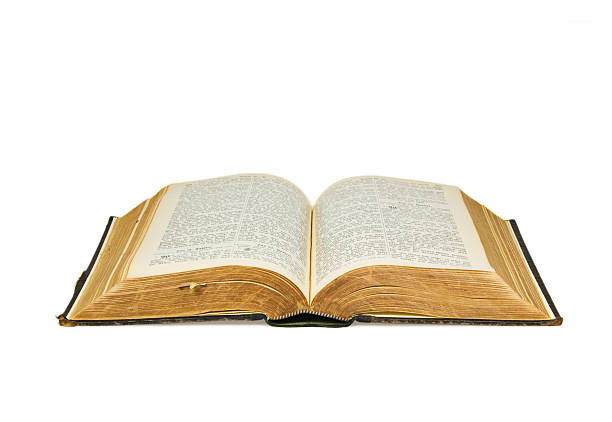 2. Commitment to Priorities and Boundaries
Each spouse must make the other a priority. 
Husband - Eph. 5:25; 1 Pet. 3:7
Wife - Eph. 5:22-24, 33

Problems will arise when obligations are not met - 1 Cor. 7:2-5
In-law interference can cause problems.
3. Commitment to Resolving Conflicts
3. Commitment to Resolving Conflicts
“Be angry, and do not sin”: do not let the sun go down on your wrath, 
nor give place to the devil. 

Ephesians 4:26-27
3. Commitment to Resolving Conflicts
“Be angry, and do not sin”: do not let the sun go down on your wrath, 
nor give place to the devil. 

Ephesians 4:26-27
3. Commitment to Resolving Conflicts
“Be angry, and do not sin”: do not let the sun go down on your wrath, 
nor give place to the devil. 

Ephesians 4:26-27
3. Commitment to Resolving Conflicts
“Be angry, and do not sin”: do not let the sun go down on your wrath, 
nor give place to the devil. 

Ephesians 4:26-27
3. Commitment to Resolving Conflicts
Requires you to listen to your spouse - James 1:19; Prov. 18:13
You must follow the Golden Rule in resolving these conflicts - Luke 6:37-38
4. Commitment to Practicing Self-Control
Our Tongue - James 1:19
Our Temper - James 1:19-20; Eph. 4:31-32
Our Thoughts - Matt. 5:27-28; Phil. 4:8
Our Desires - 1 Cor. 6:13; Heb. 13:5
Commitment in Marriage
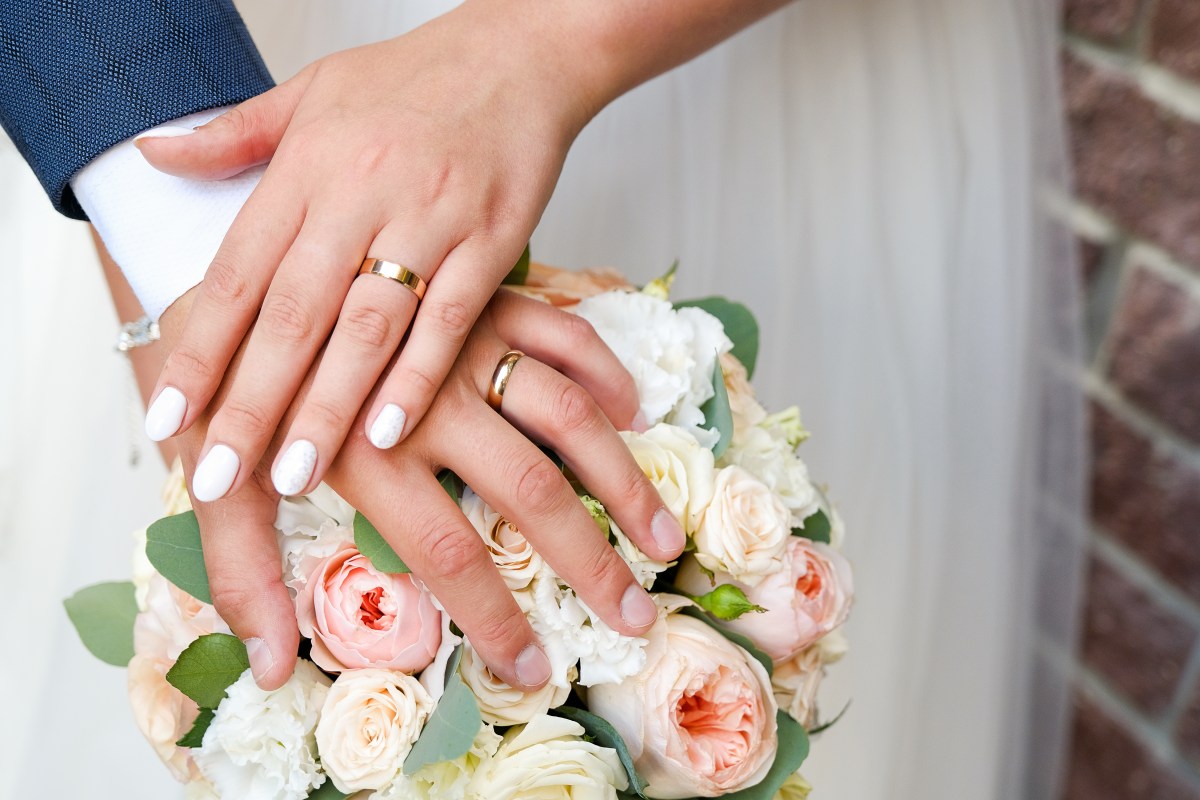 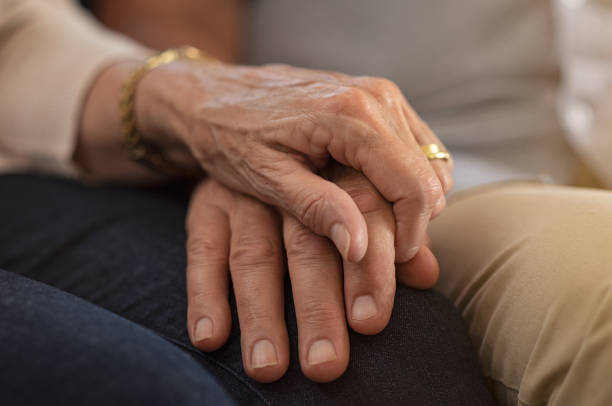